Название команды:  "Познайка"
Образовательное учреждение    детский  сад "Улыбка"
Руководитель команды:  Морозова Екатерина Геннадьевна
Исследовательский этап:
«Влияние пищевых продуктов на скорость таяния льда»
Подготовка льда
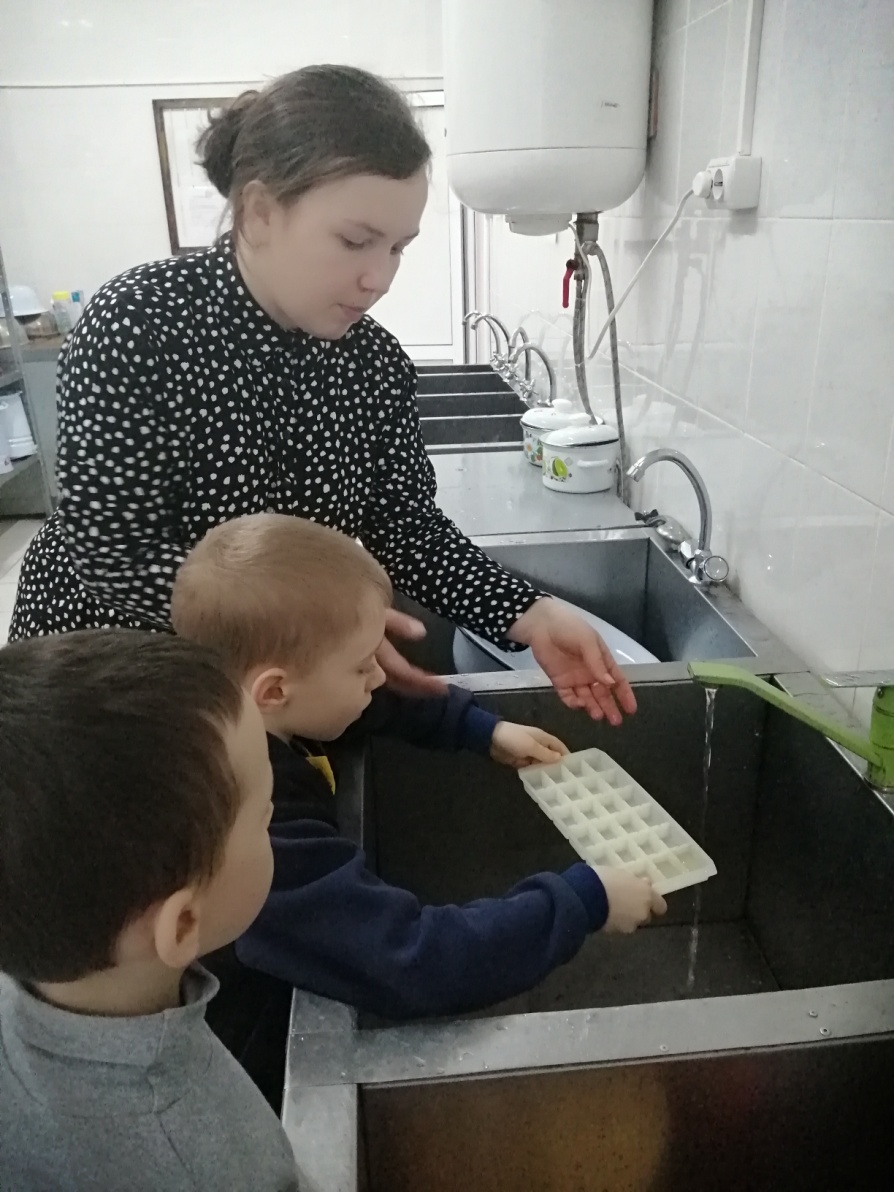 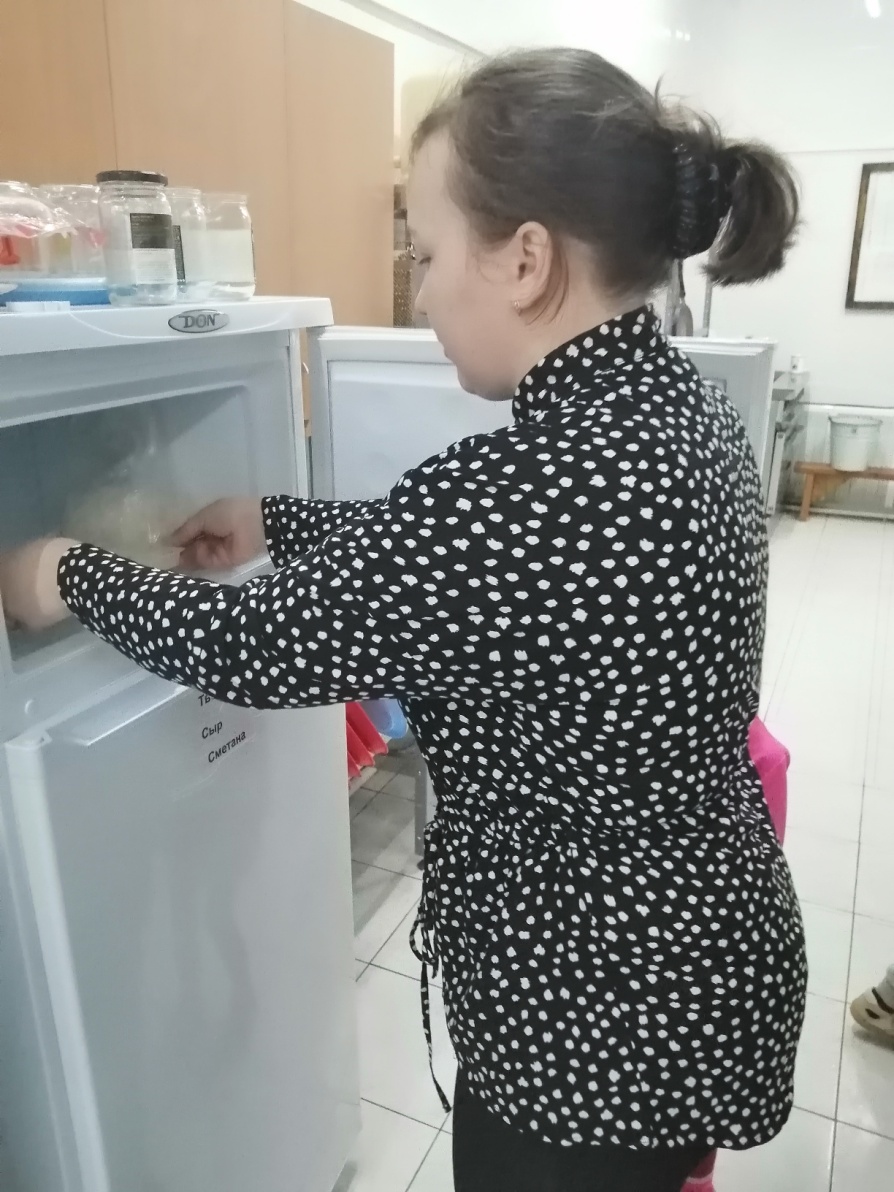 Знакомство с  различными реагентами
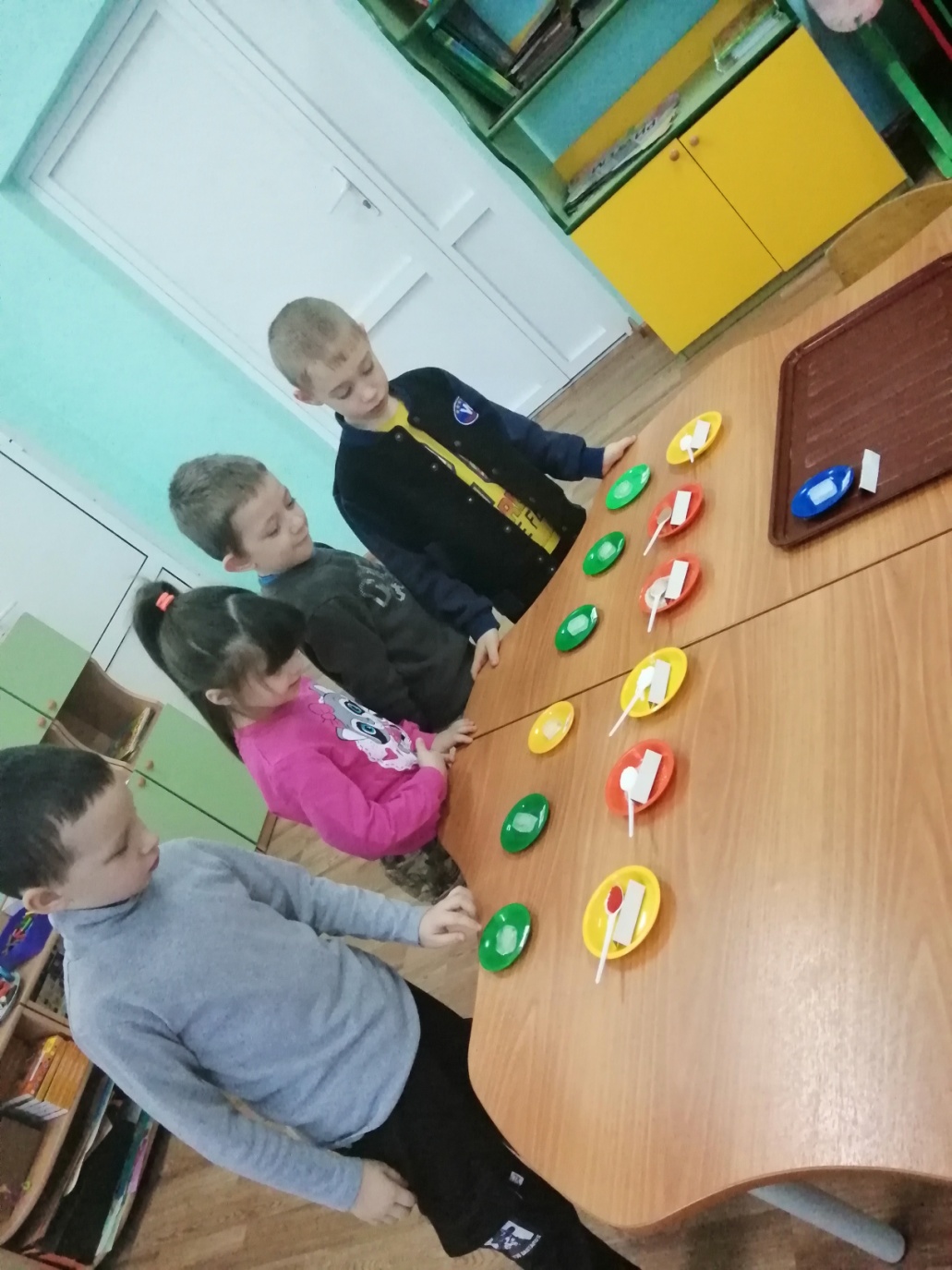 Начало опыта
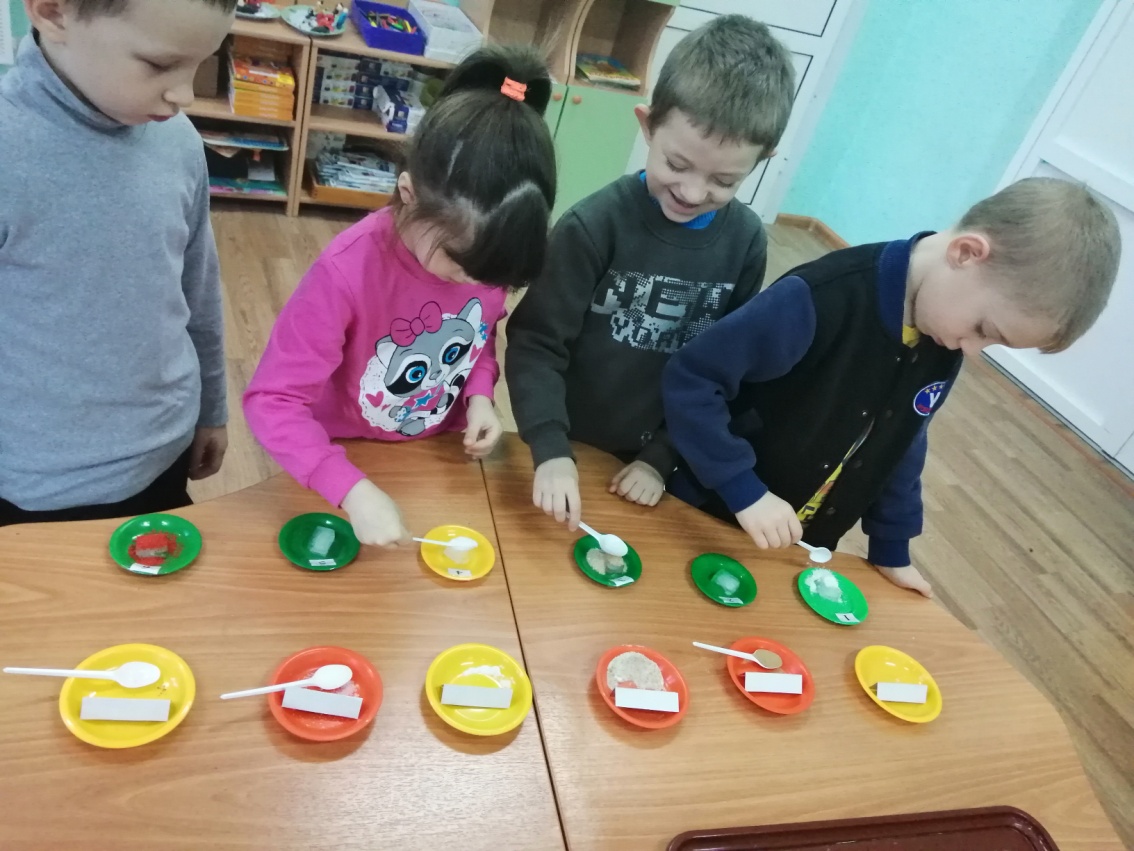 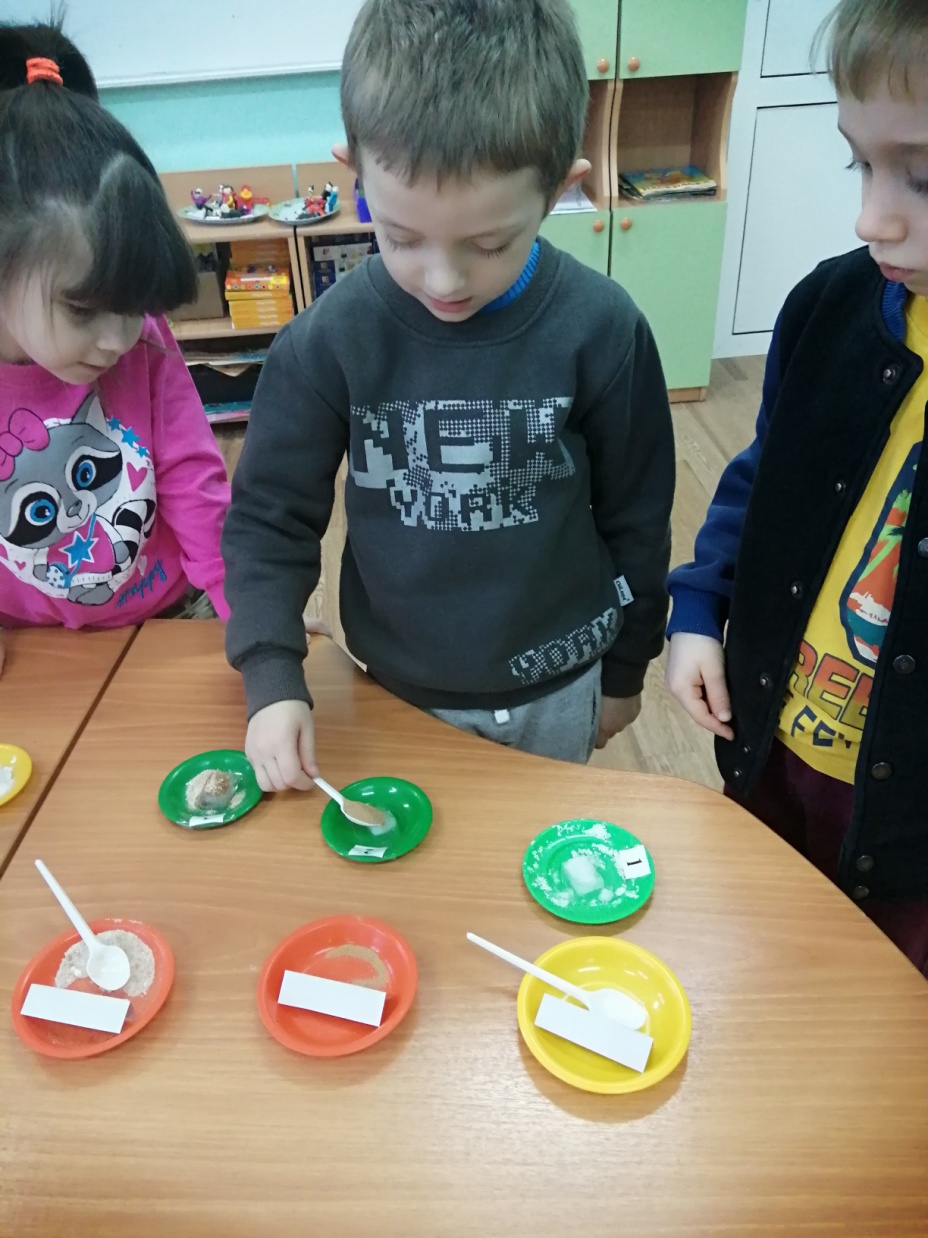 Промежуточный этап
Спустя 5 минут..
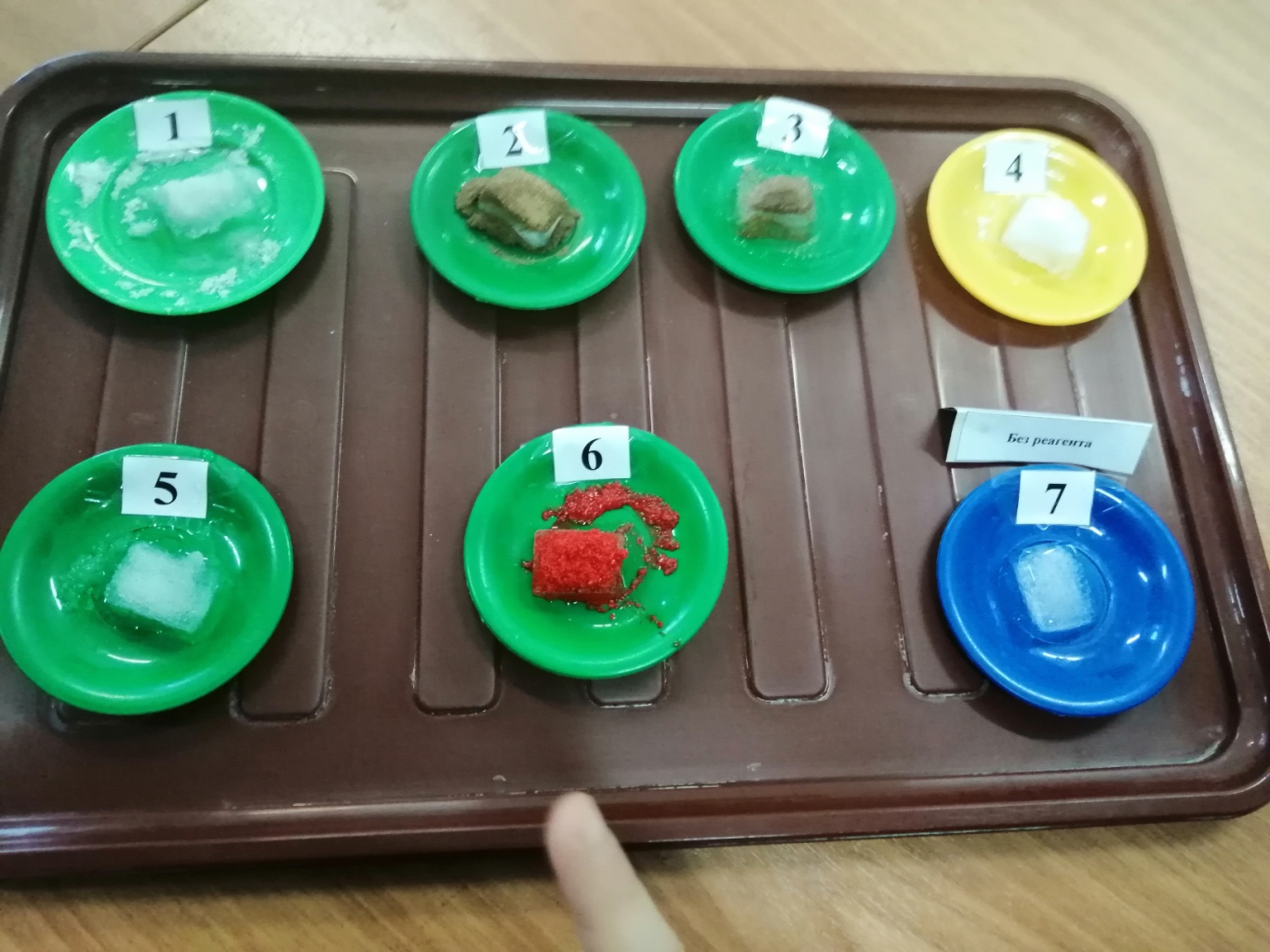 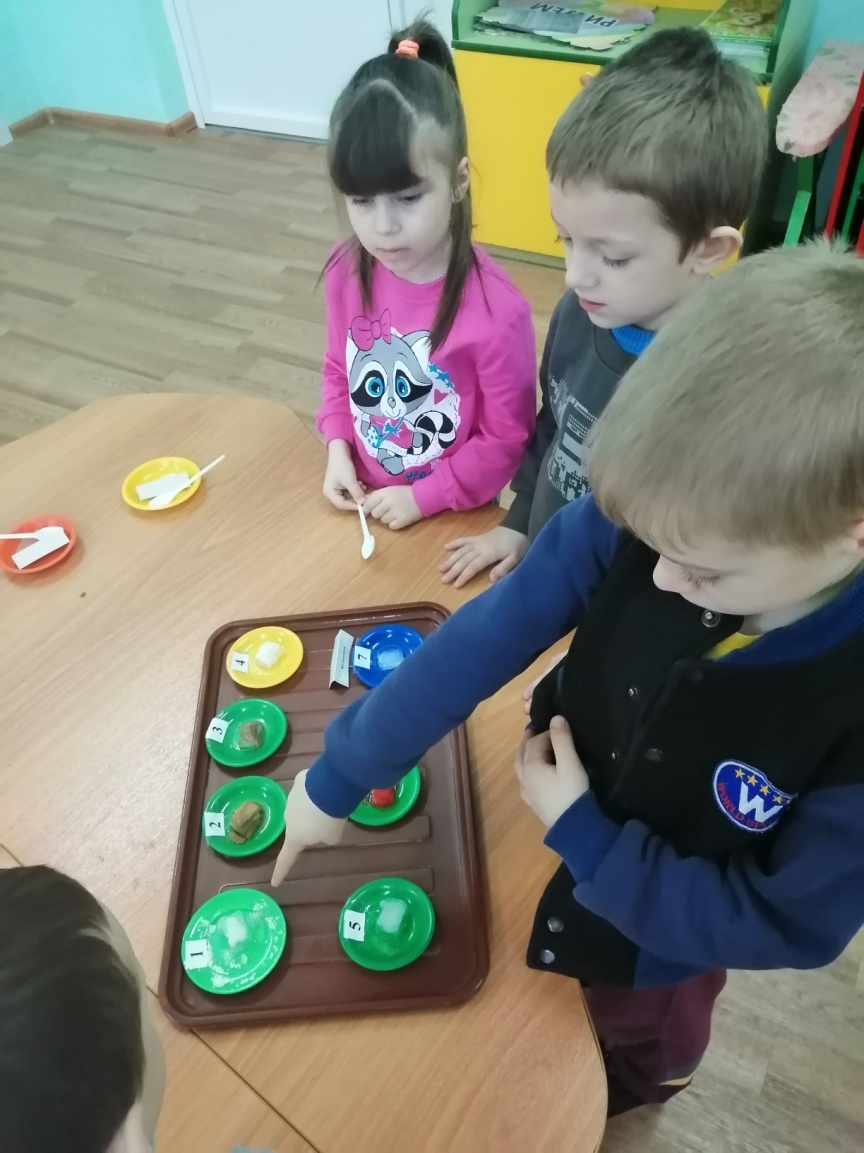 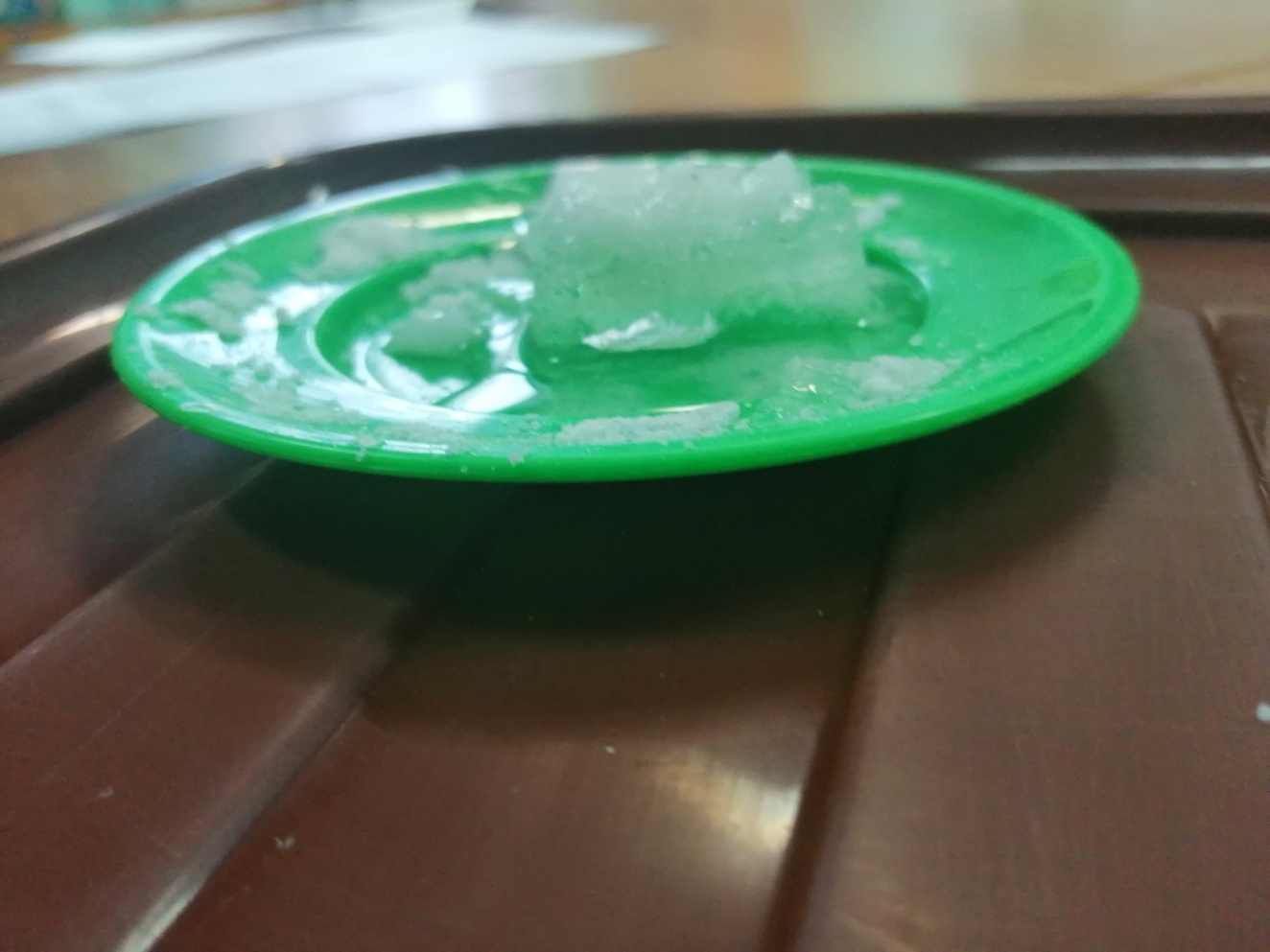 Лёд посыпанный солью таял быстрее
Промежуточный этап
Спустя 30 минут…
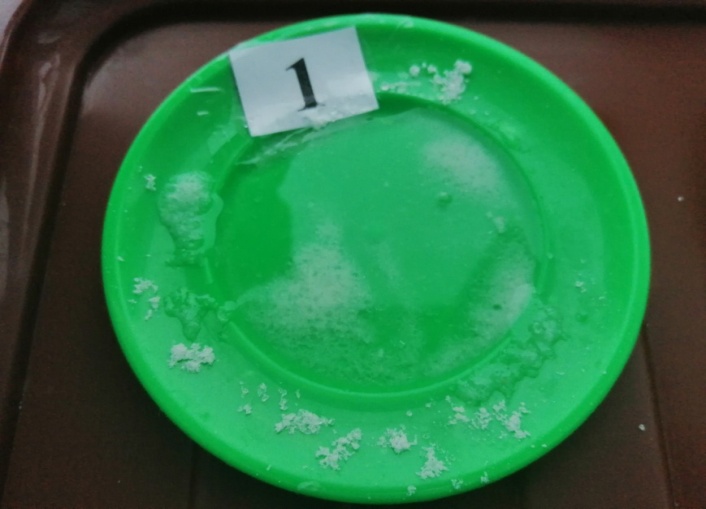 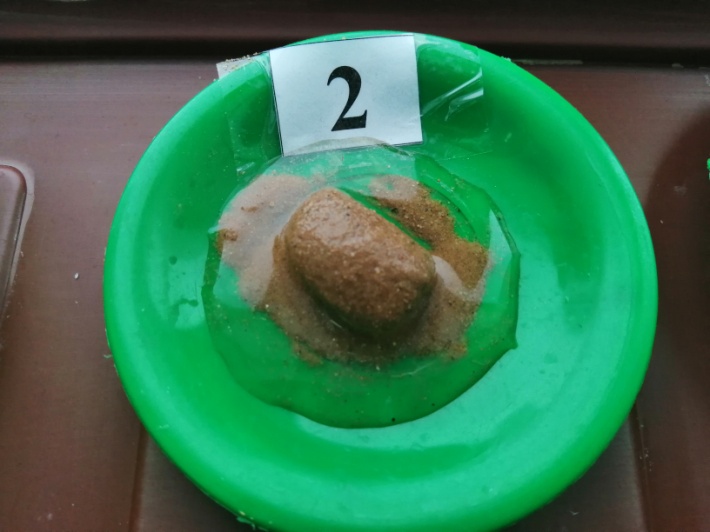 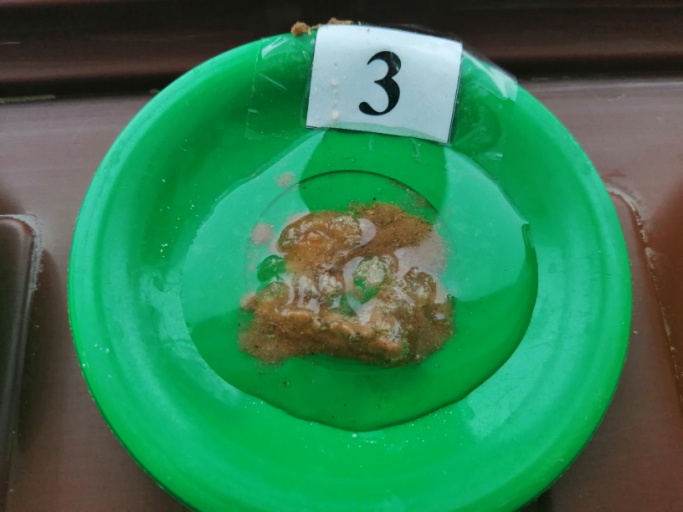 Лёд посыпанный солью полностью растаял
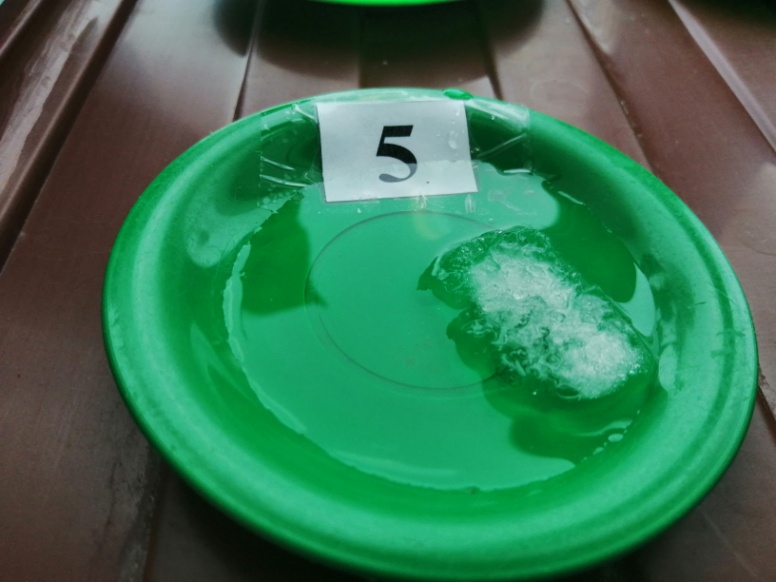 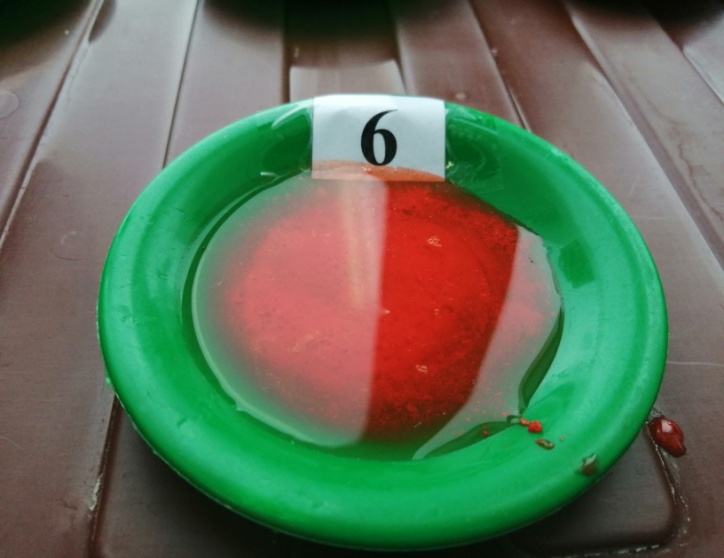 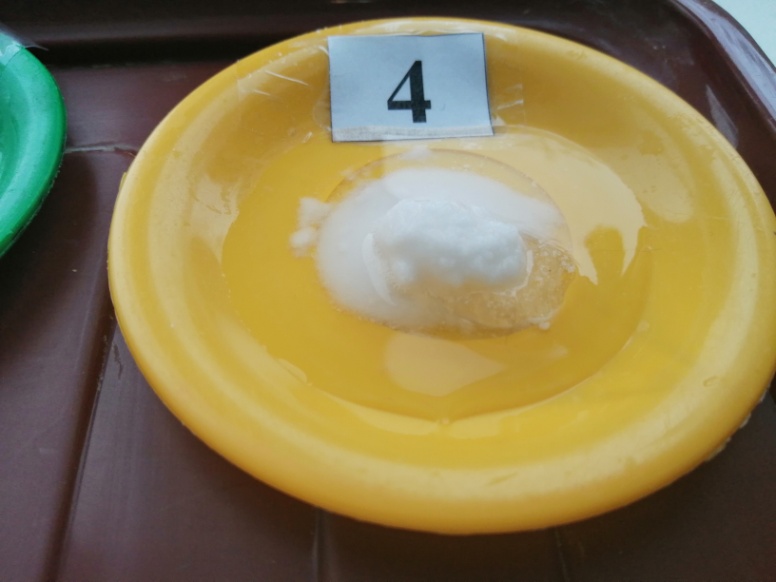 Лёд посыпанный пищевым красителем полностью растворился
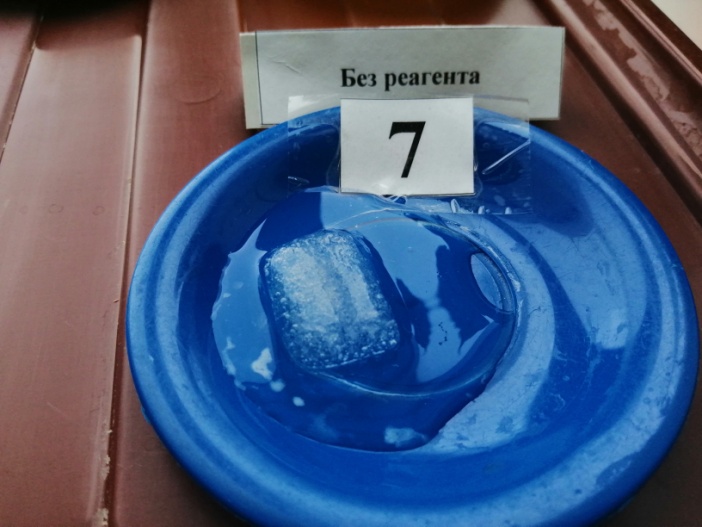 Заключительный этап
Спустя 1ч.15 мин.
Растаяли все кусочки льда
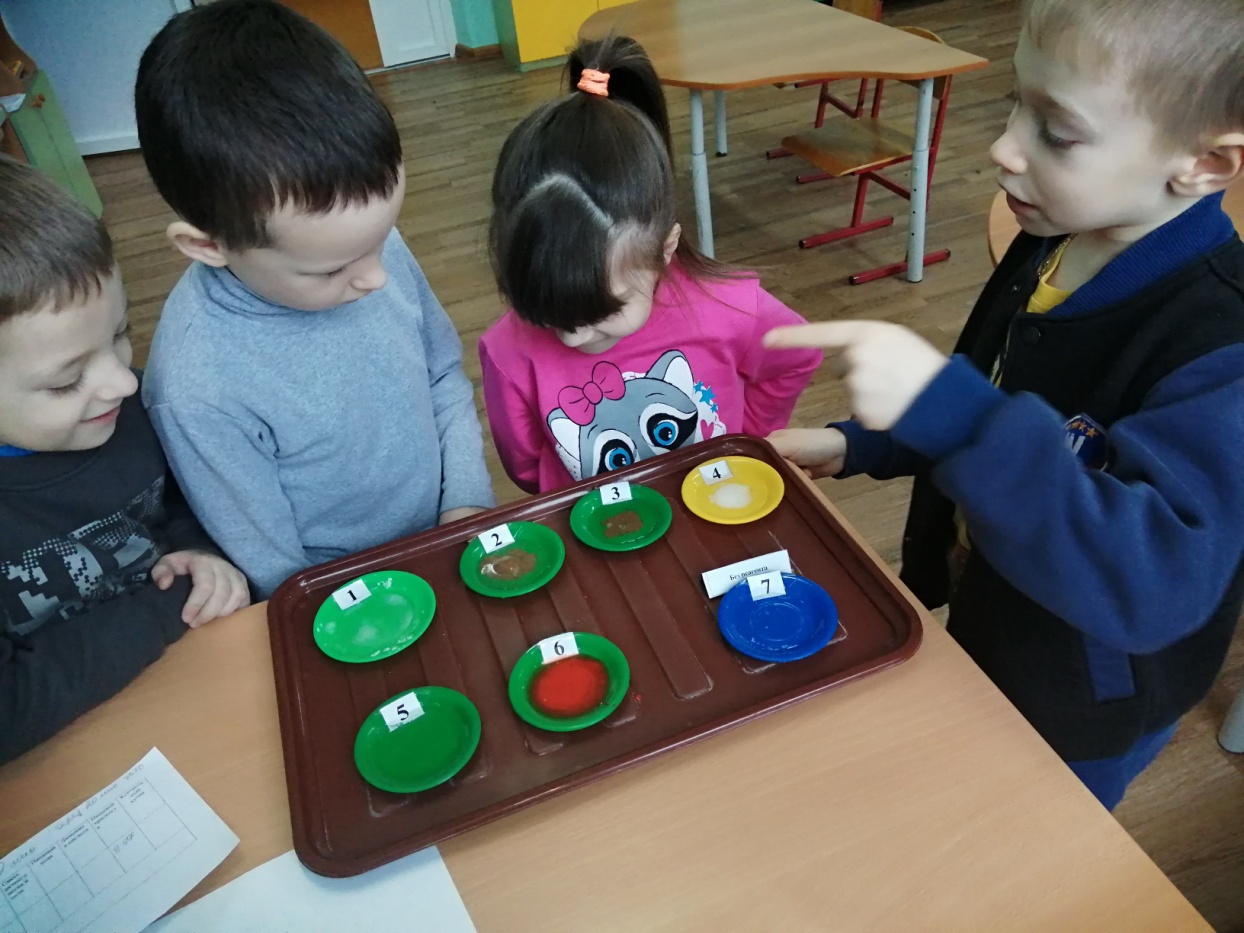 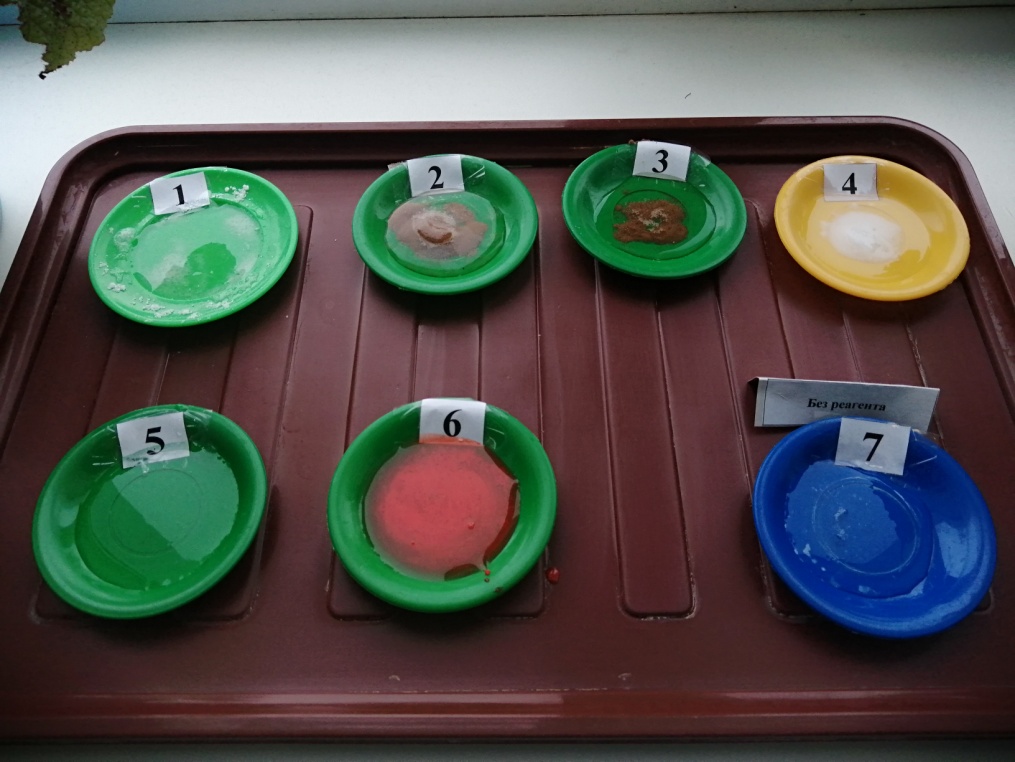 Заключительный этап
Ответы на вопросы
Кубики должны иметь одинаковый размер для чистоты эксперимента (одинаковое количество реагента (1ч.л.) и одинаковый размер кубиков льда)
Как люди используют эти знания?
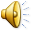